Parenchymal Chamber for Biomimetic Liver Vascular Network
Building a Liver Assist Device
Arjun Bahl, Cameron Hinkel, and Ben Jiang – Group 28
Mentor: David Hoganson, MD
Overview
Need
Discussion of liver disease and need for artificial organ solution
Technology
Biomimetic vascular network design
Scope
Design Requirements
Specific parenchymal chamber design features
Need
Need          Technology	        Scope	Design Requirements
Liver Disease
Affects 25 million Americans
19 million cases involve viral hepatitis or cirrhosis
Major organ shortage
~7000 liver transplants each year
16,200 remain on waitlist
2000 will die this year waiting for a transplant
BME401 - Senior Design
Need          Technology	        Scope	Design Requirements
Addressing the Organ Shortage
All tissue engineering approaches prior to 1998 were angiogenesis dependent
Obvious need for vascular scaffold
Langer R, Vacanti J.  Tissue engineering.  Science 1993;260:920-926
BME401 - Senior Design
Need          Technology	        Scope	Design Requirements
A System in Clinical Trials
http://www.vitaltherapies.com/elad_assests/elad_simulation.html
ELAD (Extracorporeal Liver Assist Device) system supports most native liver functions
Challenges:
Large, extracorporeal system
Requires extensive use of anticoagulants
Must be used in intensive care setting
Does not account for all liver functionalities
BME401 - Senior Design
Technology
Need          Technology	        Scope	Design Requirements
Geometrically Complex Organ
Highly branched, complex 3-dimensional structure
Components:
Hepatic Sinusoids
Bile Ducts
Hepatocytes
Biliary Cells
Kupffer Cells
Etc.
http://www.ener-chi.com/liver.htm
BME401 - Senior Design
Need          Technology	        Scope	Design Requirements
Vascular Network Design
Vascular network design concepts developed in the laboratory of Joseph P. Vacanti, MD – Department for Surgery, Center for Regenerative Medicine, Massachusetts General Hospital
Test-Net One
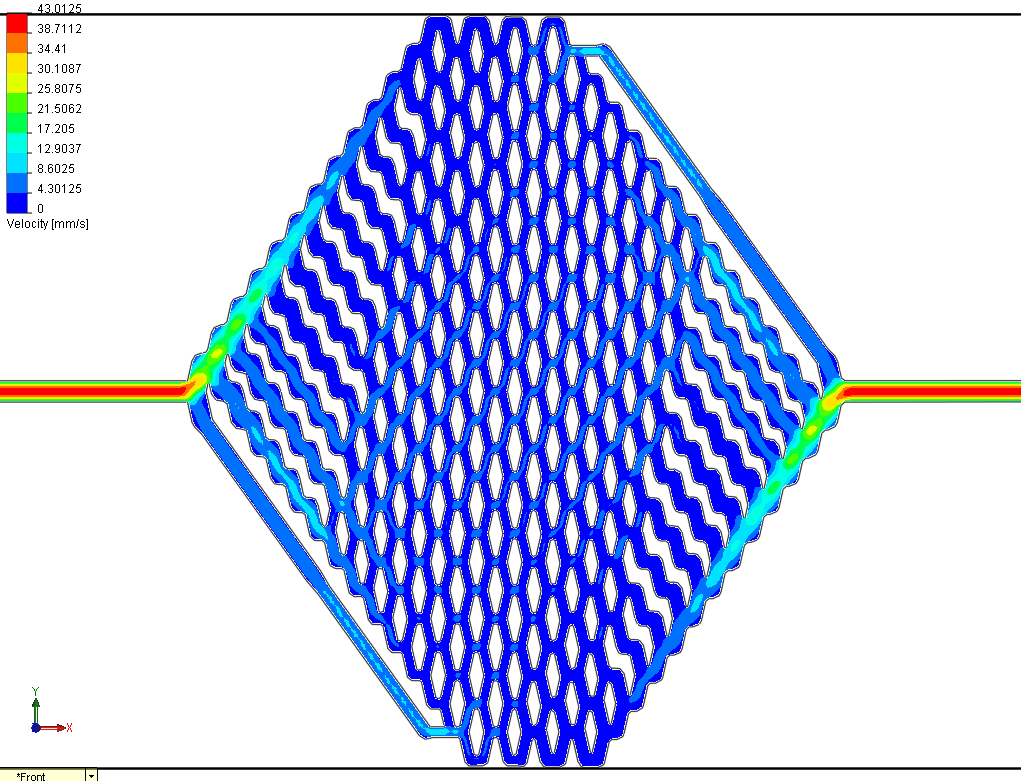 Test-Net Alpha
BME401 - Senior Design
Need          Technology	        Scope	Design Requirements
Clot Formation
Development of a hemodynamically compatible design
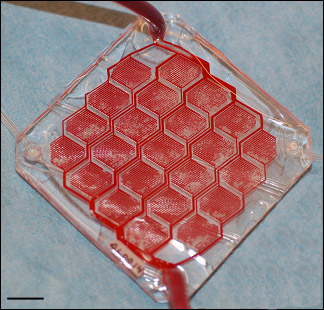 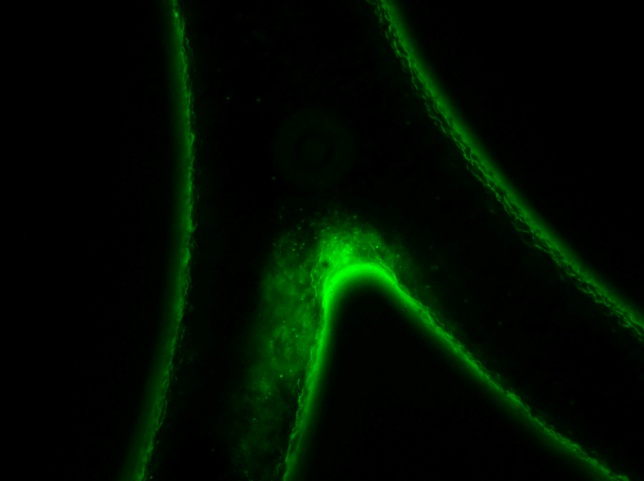 Version 1
Version 2
BME401 - Senior Design
Need          Technology	        Scope	Design Requirements
Biomimetic Design
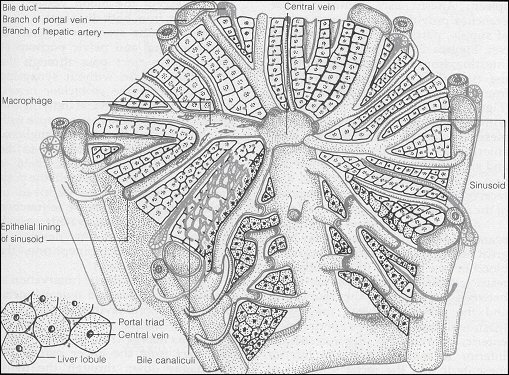 ~6mmHg Pressure Differential
Physiologically Normal Shear Stress
BME401 - Senior Design
Need          Technology	        Scope	Design Requirements
Cell Viability
BME401 - Senior Design
Scope
Need          Technology	        Scope	Design Requirements
Parenchymal Chamber Design
Coupled semi-permeable membrane and cell chamber
Variable Parameters:
Chamber depth
Chamber shape
Flow-control features
Membrane pore size
Membrane porosity
Static vs. dynamic pressure
Carraro (needs citation)
BME401 - Senior Design
Need          Technology	        Scope	Design Requirements
CAD and CFD
SolidWorks
COMSOL Multiphysics
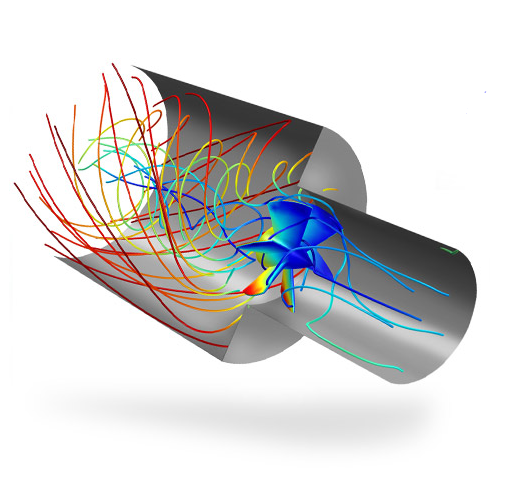 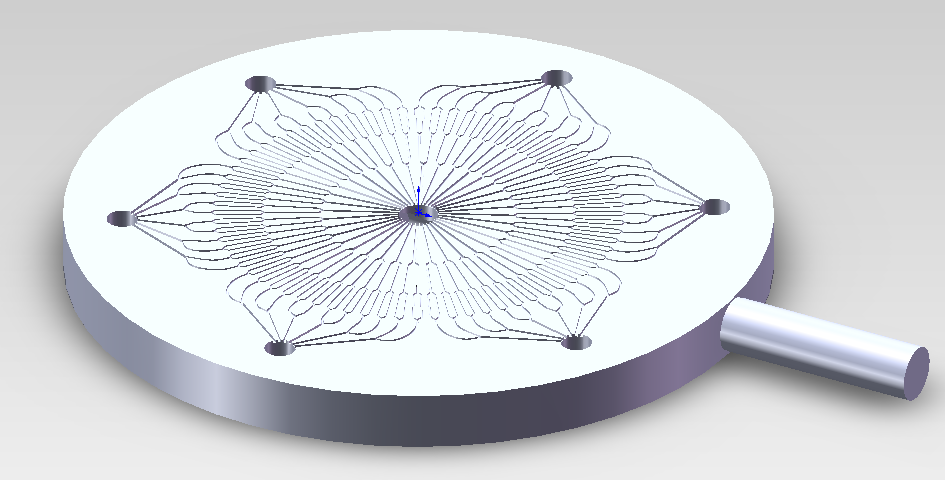 http://www.comsol.com/products/cfd/
BME401 - Senior Design
Design Requirements
Need          Technology	        Scope	Design Requirements
Mathematics
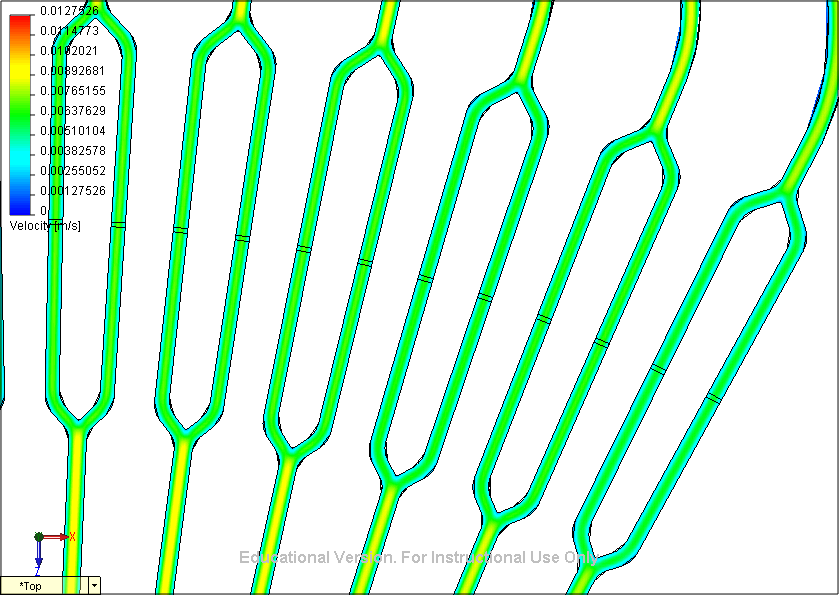 Non-Newtonian Fluid Model
Navier-Stokes Equation with constant velocity term
Reynold’s Number
Re = ρvL / μ
Poiseuille’s Equation
Q = 4πr(P1-P2)
			 8μL
Conservation of Mass
 
Conservation of Momentum
 
Ohm’s Law
V = IR
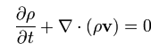 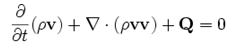 BME401 - Senior Design
Need          Technology	        Scope	Design Requirements
Metrics and Parameters
Membrane
Pores must be smaller than 1 micron
Porosity affects chamber flow
Size
10:1 initial scale
Scalable Design
Minimal Volume
~2mm thick
~100 microns deep
Flow
Flow through whole device is pre-determined by pressure profile of vascular network (6mmHg drop from inlet to outlet)
Goal – Develop a flow-field within the chamber
Particle exchange
BME401 - Senior Design
Need          Technology	        Scope	Design Requirements
Future Considerations
Model
Matches vascular network
Scalable
Design compatibility with various media
Silicone
Biological scaffold
Cell growth surface considerations
Must not grow on membrane
Possible features to increase surface area
BME401 - Senior Design
Need          Technology	        Scope	Design Requirements
Concept
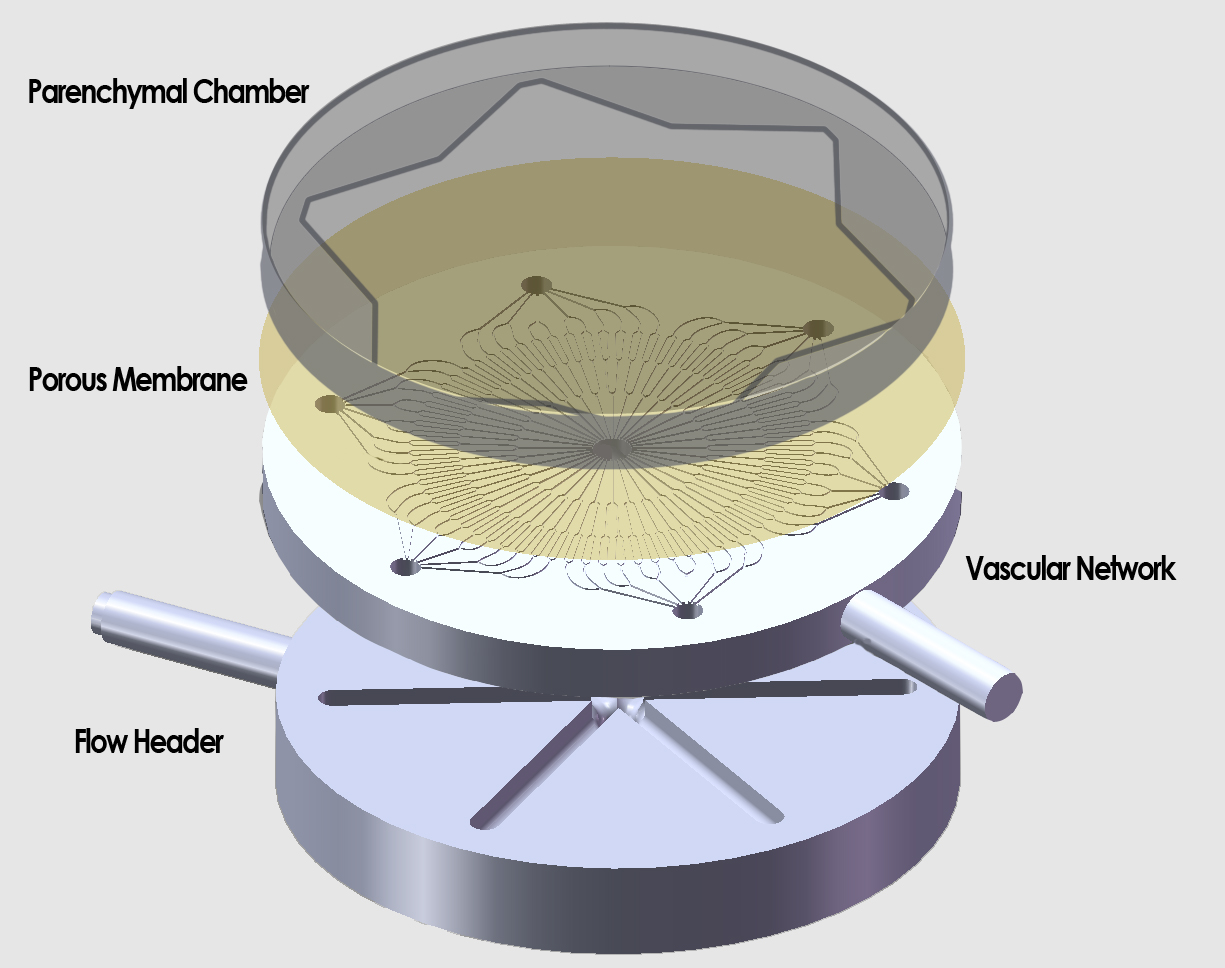 BME401 - Senior Design
Need          Technology	        Scope	Design Requirements
Responsibilities
Arjun
Mathematical concepts
Analyzing computational model results
Progress presentation
Cameron
Primary communications with David Hoganson
Steering design considerations
CAD drawings
Ben
Experimental design
Simulation parameters
Final presentation
BME401 - Senior Design
Need          Technology	        Scope	Design Requirements
Tentative Schedule
Oct 3	Meet with Dr. Venkat Subramanian about the 			use of COMSOL
Oct 5	Design basic chamber model
Oct 7	Run computational simulations to establish 			chamber flow profile for different membrane 			materials
Oct 12	Finalize membrane properties
Oct 14	Begin simulating flow with different chamber 			design paradigms
Oct 21	Finalize chamber design paradigm
Oct 26	Deliver progress report
Oct 28	Begin optimizing and improving chamber design in 		detail
Nov 14	Run extensive simulations to fully understand fluid 			and solvent transport for chosen design
Dec 7	Deliver final report
BME401 - Senior Design
Need          Technology	        Scope	Design Requirements
References
Burns, Owen, Biomimetic Design of a Liver Specific Vascular Network, 	University of Wollongong Department of Engineering, Senior Thesis, 	2008
Carraro, Amadeo, et. al., In vitro analysis of a hepatic device with 	intrinsic microvascular-based channels, Biomed Microdevices, 	2008  
Griffith, L.G., Acta Mater, pp. 48, 263, (2000)  
Hoganson, David M., et. al., Tissue Engineering and Organ Structure: A 	Vascularized Approach to Liver and Lung, Pediatric Research, 2008
Hoganson, David M., et. al., Principles of Biomimetic Vascular network 	Design Applied to a Tissue-Engineered Liver Scaffold, Tissue 	Engineering, Vol. 16, No. 5, 2010
Hoganson, David, various presentations
Hsu, Wen-Ming, et. al., Liver-Assist Device With a Microfluidics-Based 	Vascular Bed in an Animal Model, Annals of Surgery, 2010
Kaihara, Satoshi, et. al., Silicon Micromachining to Tissue Engineer 	Branching Vascular Channels for Liver Fabrication, Tissue 	Engineering, Vol. 6 No. 2, 2000
BME401 - Senior Design
Parenchymal Chamber for Biomimetic Liver Vascular Network
Building an Artificial Liver
Arjun Bahl, Cameron Hinkel, and Ben Jiang – Group 28
Mentor: David Hoganson, MD